Using an A3 Document
Purpose 
A project charter (also known as an A3 because of the size of the paper used) is used to describe an entire project or problem and help guide your work. 
An A3 breaks the problem up into common categories and will help staff understand roles, prioritize work, and align tasks.
How to Use
This is a working document that can be used as a project management tool and should be revised and updated on an ongoing basis. As an A3 should fit within one page, aim to be succinct and use graphics (e.g. charts, pictures) wherever possible. 
Key Components
Document header
Proposal: This is essentially the title of your document. It introduces the content to the audience. Focus on the observed problem, not the solution. 
Owner: This is the person responsible for the document.
Revision (date): The project charter is a working document and the date should be updated as revised.
Background
What is the perceived problem? What are the symptoms, past performance or experience? Why is the problem a problem? Use the following to describe the problem, and cite sources as needed:
(S) = Since/When: Communicate how long you’ve been dealing with problem
(I) = Impact: Communicate what’s the impact to the business
(G) = Gap: Where are you today compared to where you want to be tomorrow (your primary metric)
(N) = Neutral: Don’t imply solutions in your background
(S) = Specific: Use numbers to describe as much as you can.
Current Conditions
This section should quickly convey that there is a problem in the form of (a) graph/s. It should also visibly convey the performance “gap” that we have (e.g. trend chart). The graphic included here should catch the eye of the reader and make them want to read more. For text, include the key take away of the graphs. 
Goal & Benefit
What is the specific change you want to accomplish? List the target condition to be achieved or define the future state. 
The goal statement follows the format “improve (primary metric) from (baseline performance) to (desired future performance) by (desired date of completion)”. 
Utilize S.M.A.R.T. to aid in your goal creation (Specific, Measurable, Achievable, Realistic, Timely)
The background, current condition & goal should all align
Opportunity & Cost Analysis
Opportunity: 
Avoided costs: 
Added costs:
High Level Milestones
The high level milestones should include key dates in your project timeline in each phase of the continuous improvement cycle, and should be revised as needed.
Resources/Skills Required
Include specifics - instead of “organization staff", include names and roles to clarify ownership
Risks, Constraints & Dependencies
Identify existing and potential risks to your project. Identifying risks will allow you to proactively develop strategies to mitigate them. 
Constraints are limitations on your project. Examples could include budget, capacity, competing interests, or resources. Dependencies are tasks or events that are dependent on previous completion of another task or which a task is dependent on. Constraints and dependencies can be internal or external.
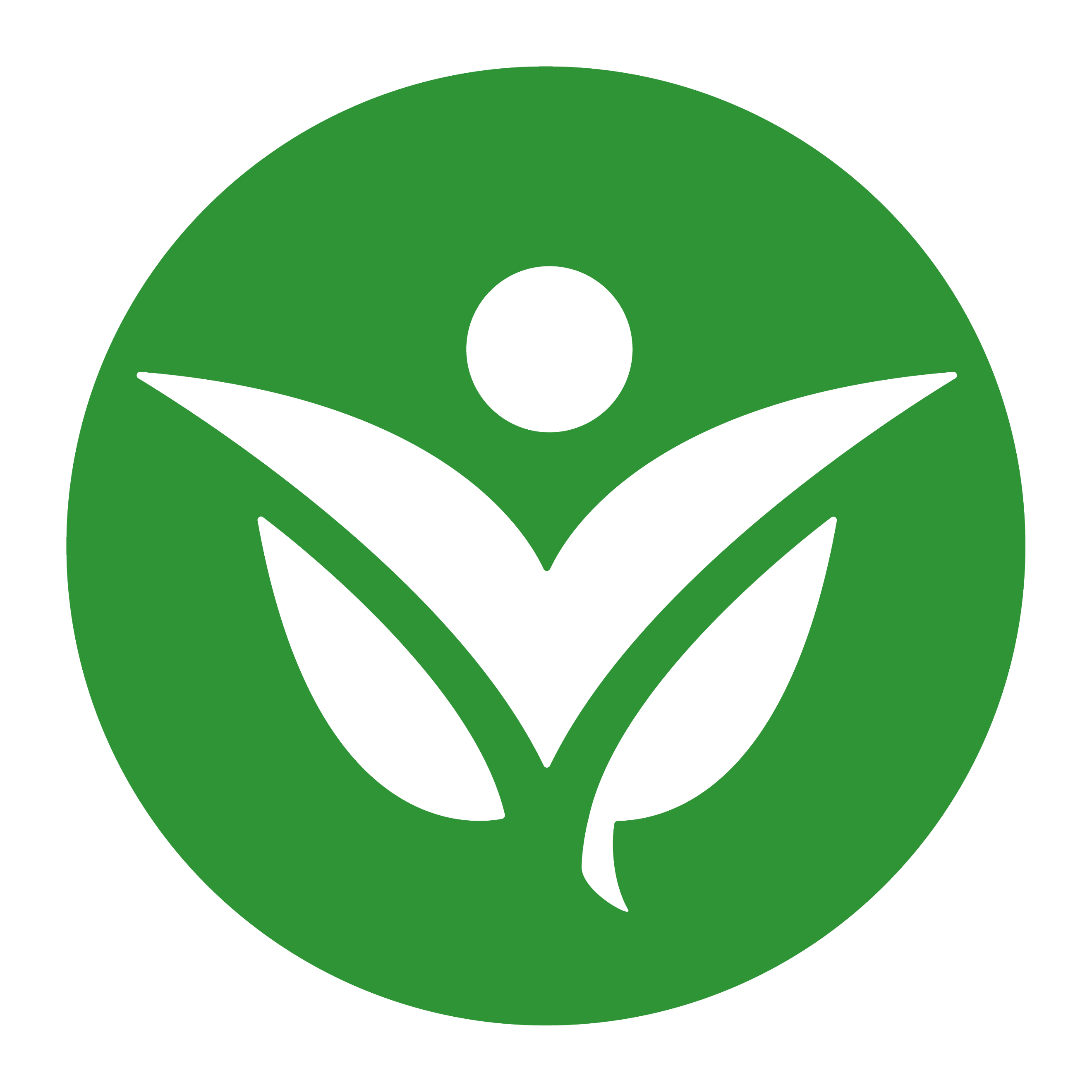 Background
Opportunity & Cost Analysis
Opportunity: 

Avoided costs: 

Added costs:
High Level Milestones
Current Conditions
Resources/Skills Required
Risks, Constraints & Dependencies
Risks:


Constraints:


Dependencies:
Goal & Benefit
Goal:


Benefit:
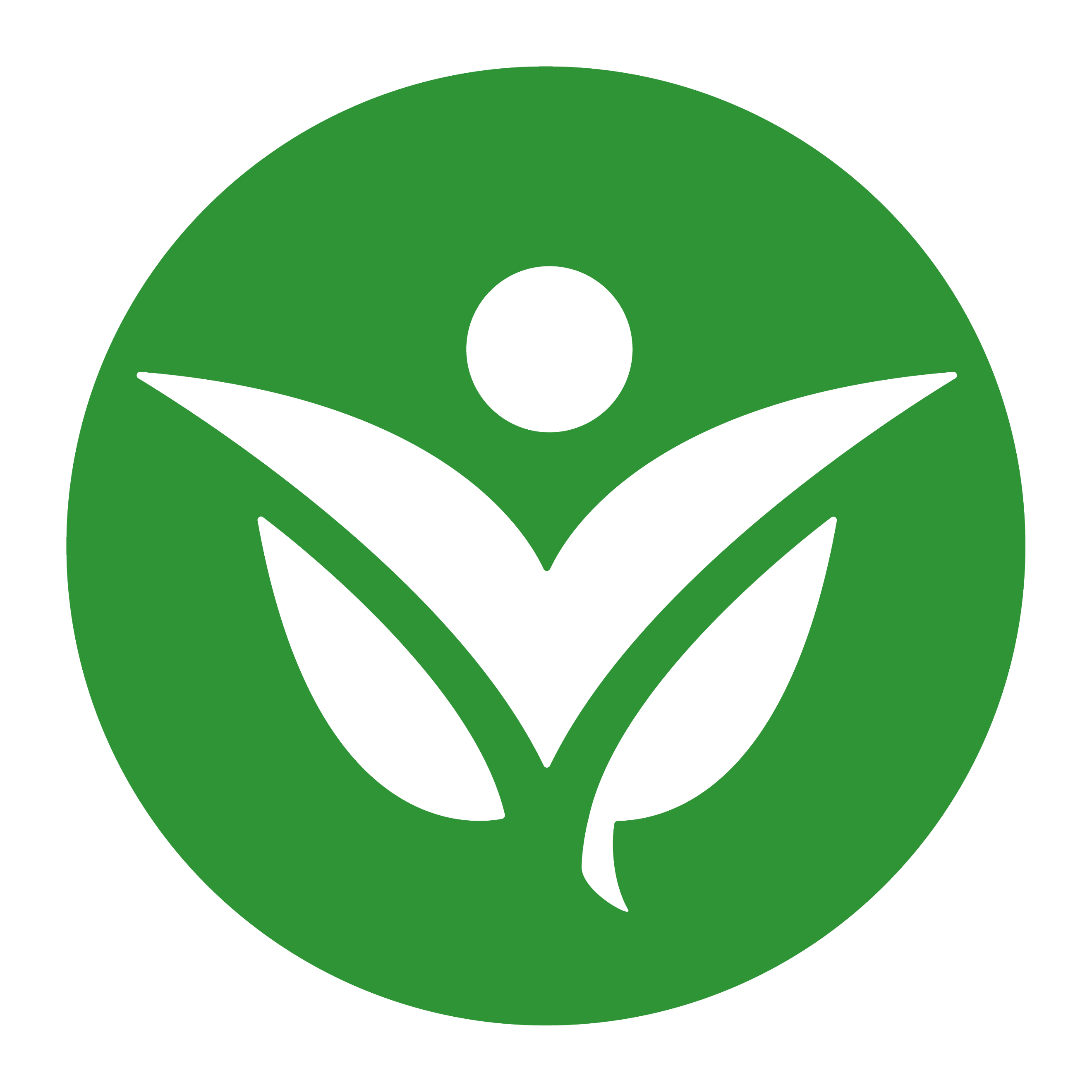 Background
 
The bakery needs to complete custom cakes for customer orders ahead of the deadline requested by the customer.

The bakery’s mission is to provide customers high quality baked goods and the best possible service. However, since December 2019, bakers have only met the deadline for completing a custom cake in 60% of orders. This has led to unsatisfied customers and a return customer rate of 50%. With 40% of the bakery’s profits coming from custom cakes, this also has led to lost revenue.
Opportunity & Cost Analysis
Opportunity: 
A well-baked cake completed on time will lead to customer satisfaction and return customers.

Avoided costs: 
Lost customer revenue due to customer dissatisfaction.

Added costs: 
The baker supervising the baking assistant will require added time for the baker, and costs for ingredients
High Level Milestones

April 7: Head baker reviews all cake recipe standards to ensure the baking assistant will be able to complete each bake on time

April 10-May 5: Baking assistant completes cake orders, head baker supervises

May 6: Head baker compiles bake time data in “Study” phase

May 8: Head baker and baking assistant meet to review data, discuss possible areas of improvement, and make plans to “Act” in the next improvement cycle
Current Conditions
Each cake is baked within two hours if the recipe is follow correctly; colors and patterns match to order sheet; customer needs to receive cakes at designated time on due date.
The bakery has the required recipes and equipment, but will need to purchase ingredients, bake the cakes, and deliver it. 













Figure 1: Average Time Spent on Cake Baking Tasks, December 2019 - March 2020
Take-away: The average time spent on orders has increased since December, and remains above the goal of 120 minutes.
Resources/Skills Required

Head baker: ensure recipe standards allow for baking by deadline (April 7), supervise assistant (April 10-May 5), compile bake time data (May 6), review and discuss results for implementation period (May 8)

Baking assistant: sources ingredients, bakes cakes, and delivers them to customer (April 10-May 5), review and discuss results for implementation period (May 8)
Risks, Constraints & Dependencies
Risks: 
Ensuring there are proper ingredients and supplies in stock and on time to bake the cakes, ability of baking assistants to follow recipe to standards and customer expectation.

Constraints: 
Ability to source ingredients in a timely manner; competing interests of bakers creating other products.

Dependencies: 
Grocery store ingredients are all in stock to purchase, all staff aware of cake order.
Goal & Benefit
Goal:
The bakery will improve the percent of custom cake orders completed prior to the customer deadline from 60% to 95% by May 10.

Benefit:
Baking a high quality cake that the customer approves of and has a positive review for will lead to more sales and improved business performance.
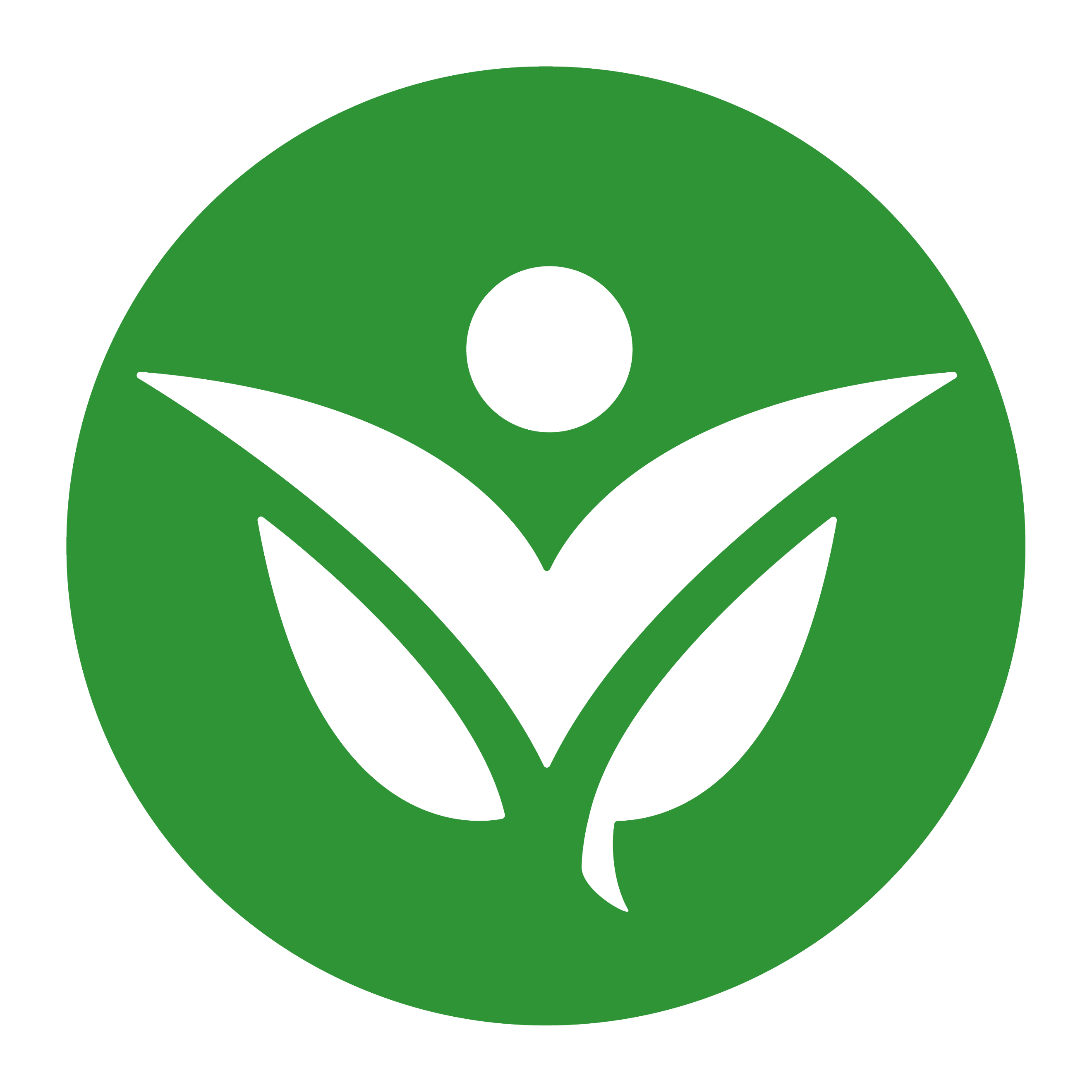